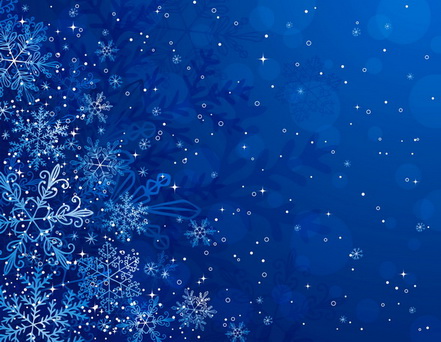 Государственное учреждение образования
«Гимназия г.Хойники»
День снега
Хойники, 2017
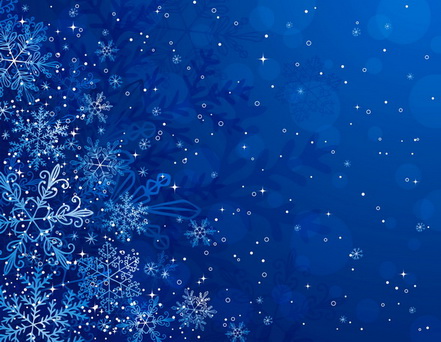 Открытие Дня снега
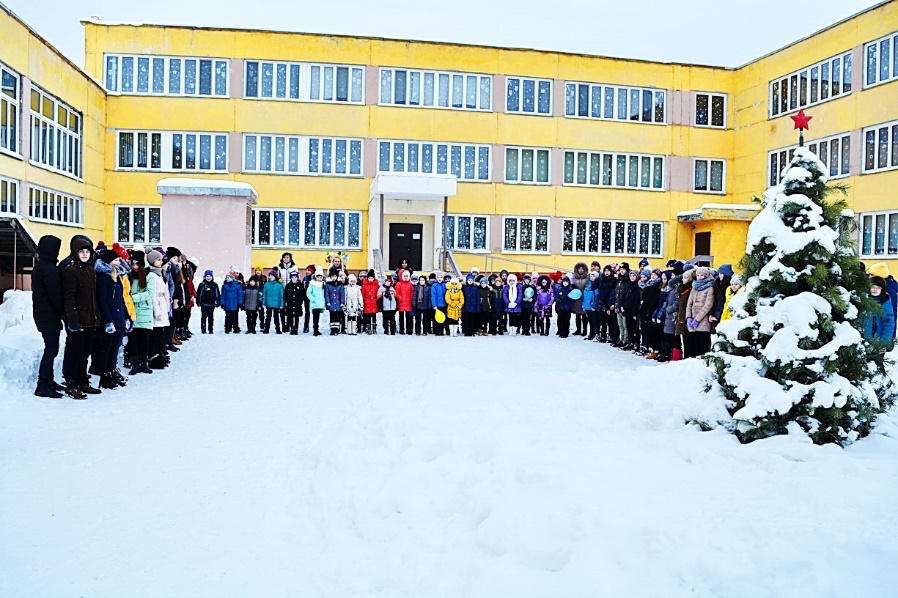 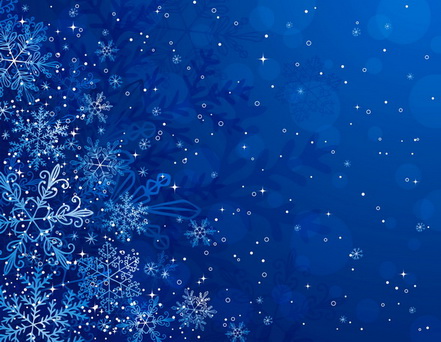 Открытие Дня снега
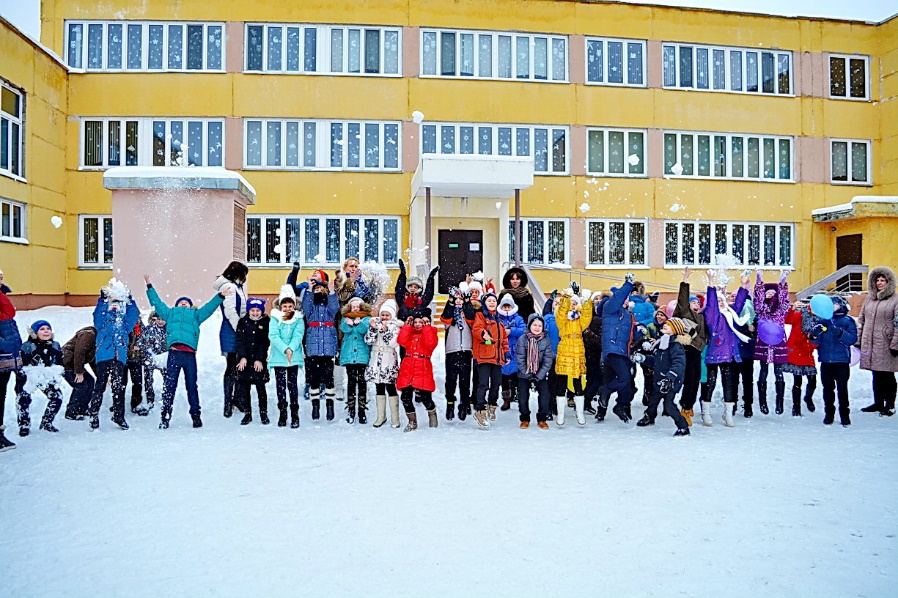 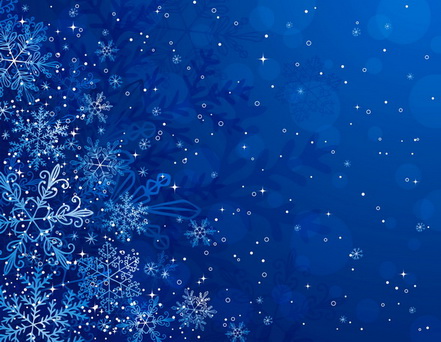 Мастерская снеговика 
«Зимняя радуга»
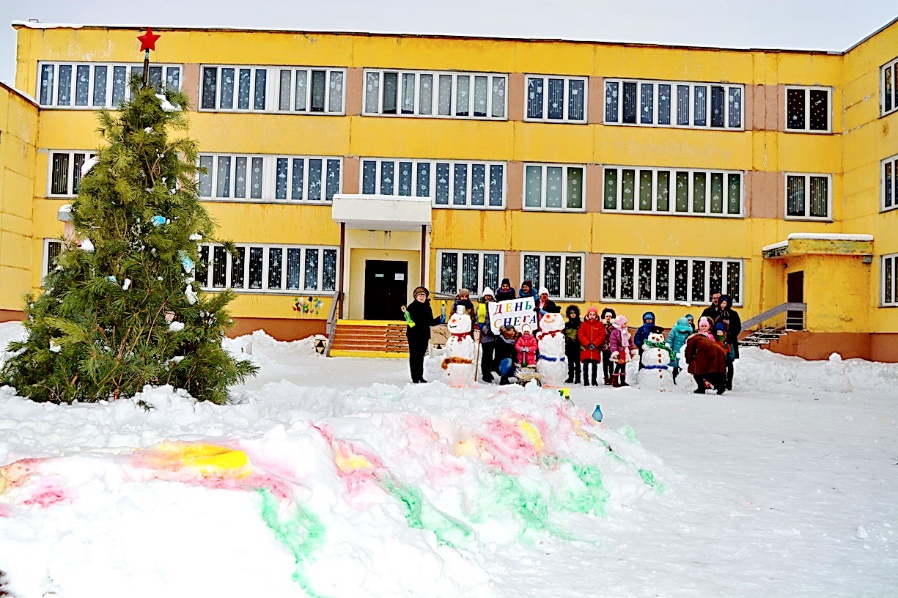 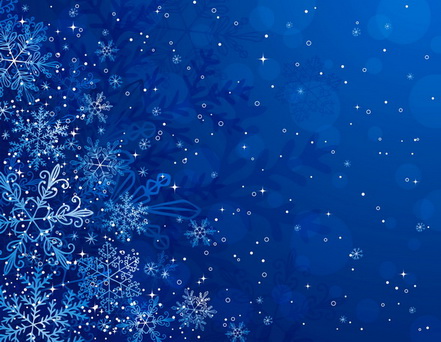 Мастерская снеговика 
«Зимняя радуга»
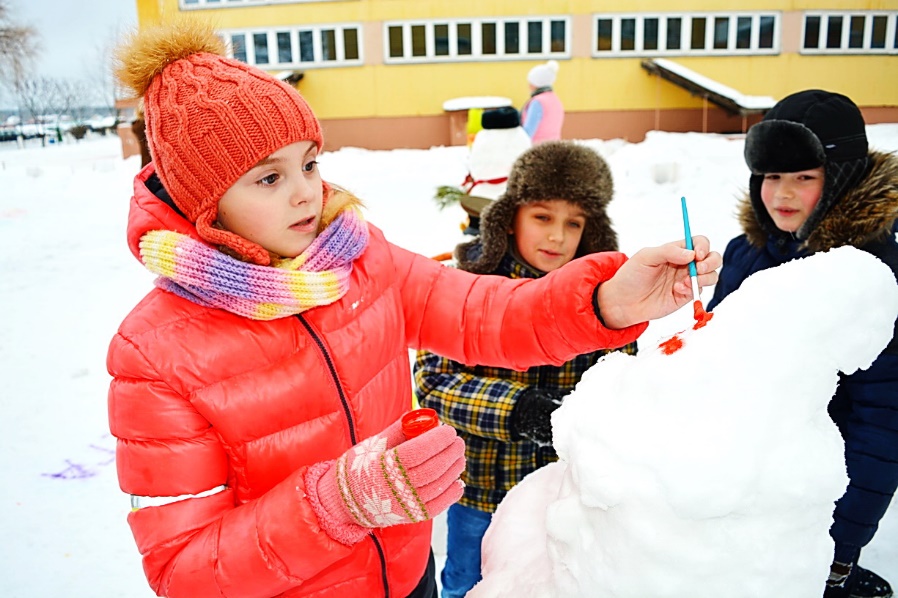 Зимняя игра 
«Ветер северный, ветер южный»
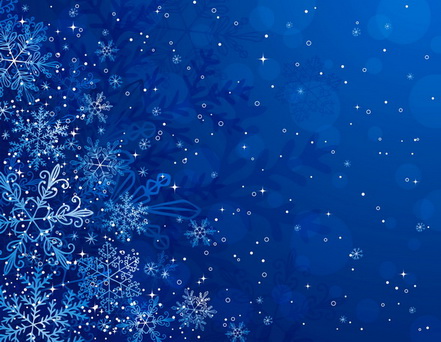 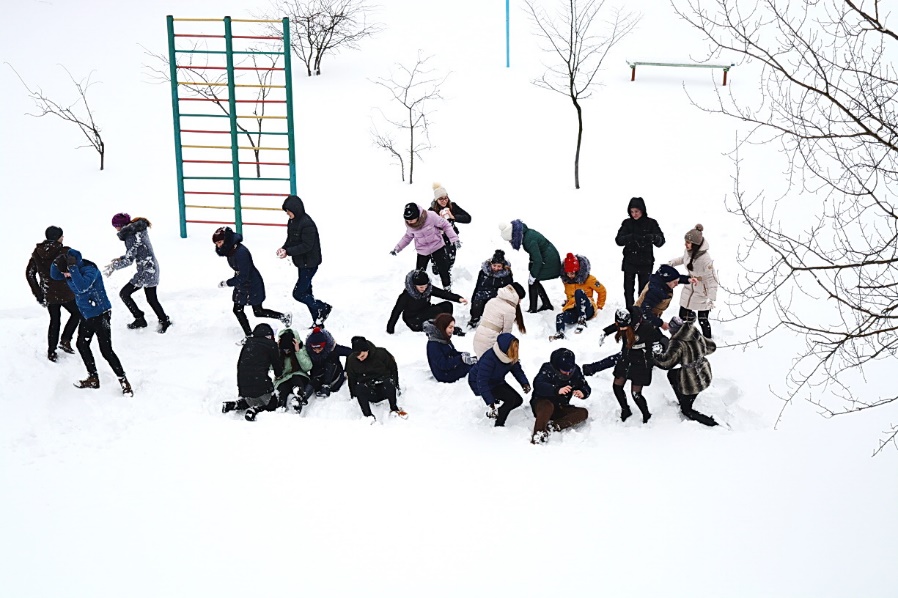 Зимняя игра 
«Ветер северный, ветер южный»
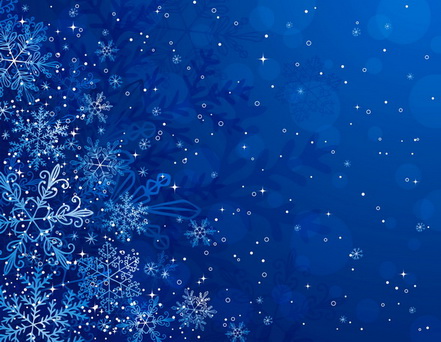 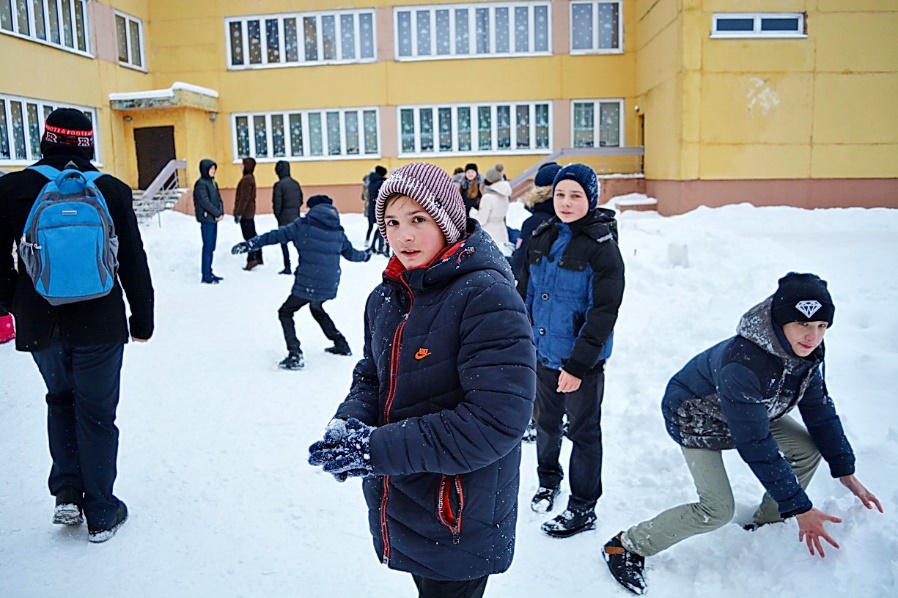 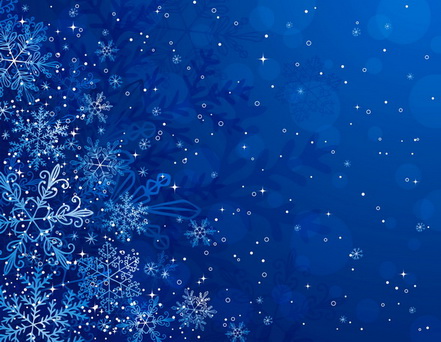 Снежные забавы
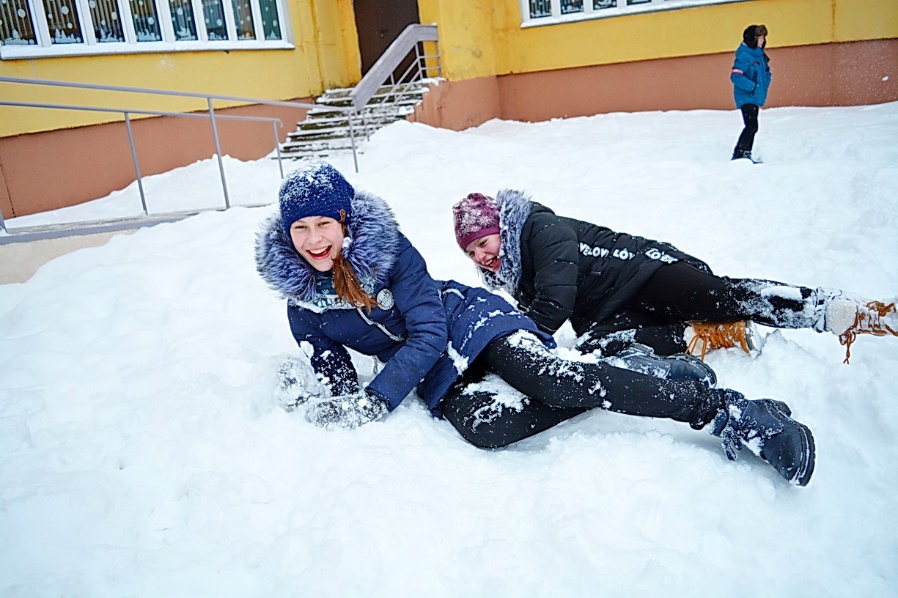 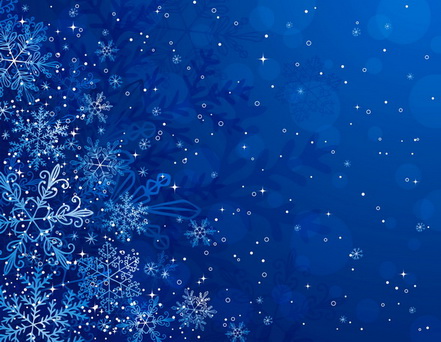 Снежные забавы
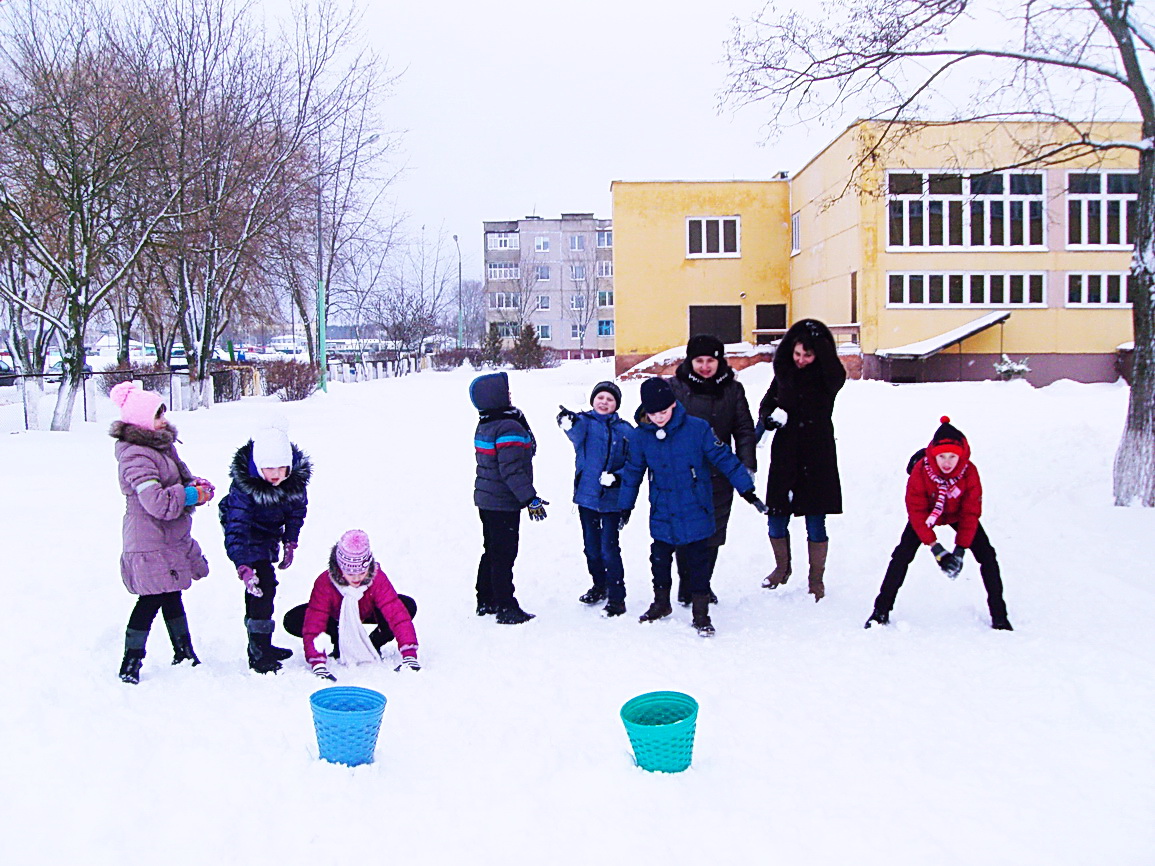 Зимняя мастерская 
«Необычный снеговик»
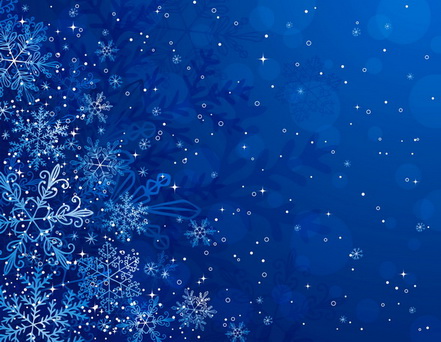 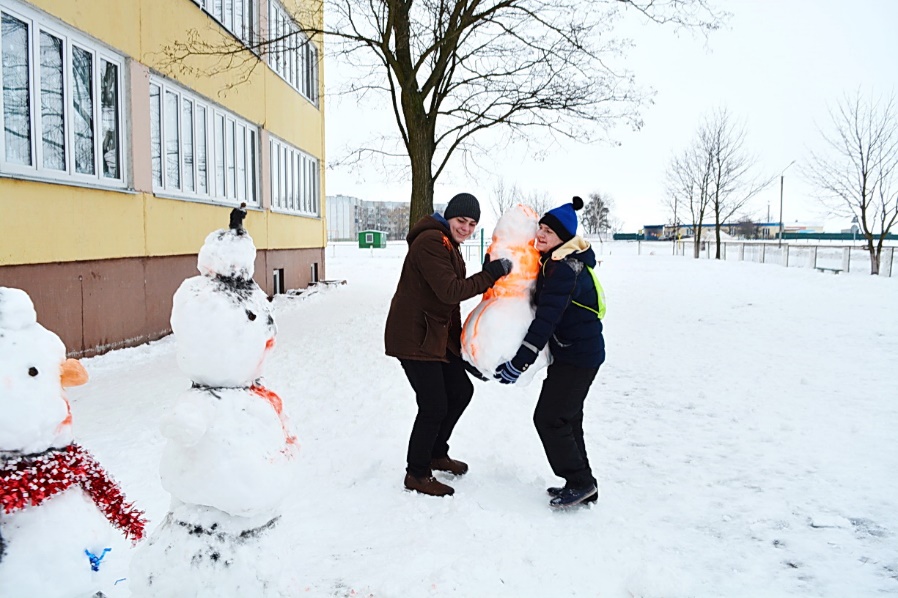 Зимняя мастерская 
«Необычный снеговик»
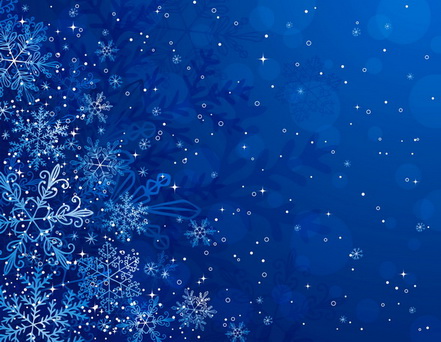 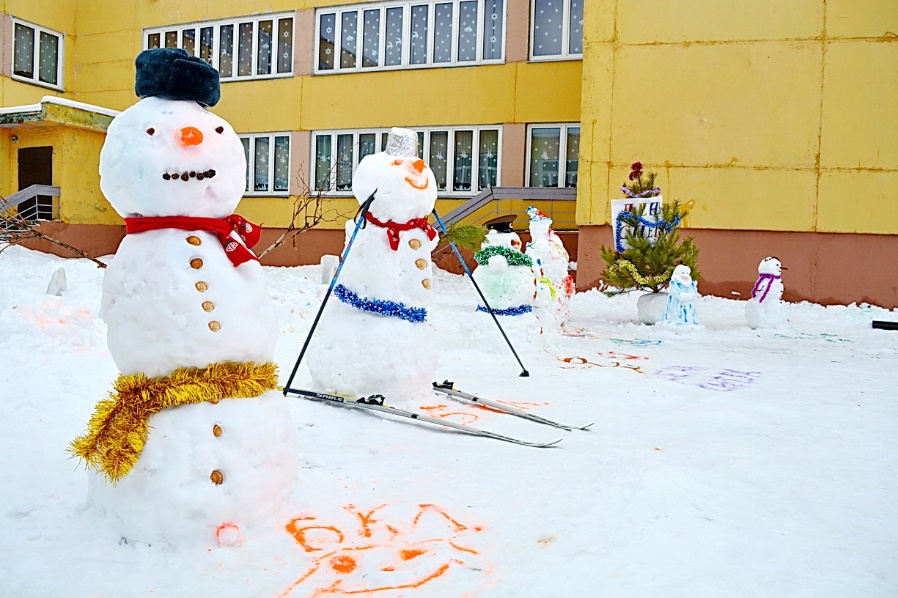 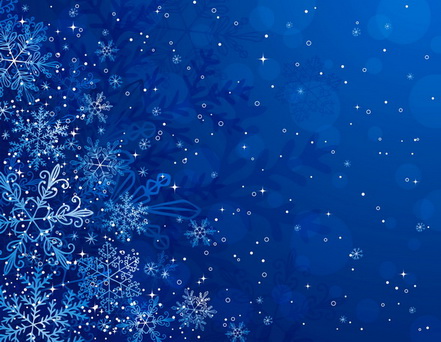 Операция «Отогреть Деда Мороза»
 или зимние забавы на свежем воздухе
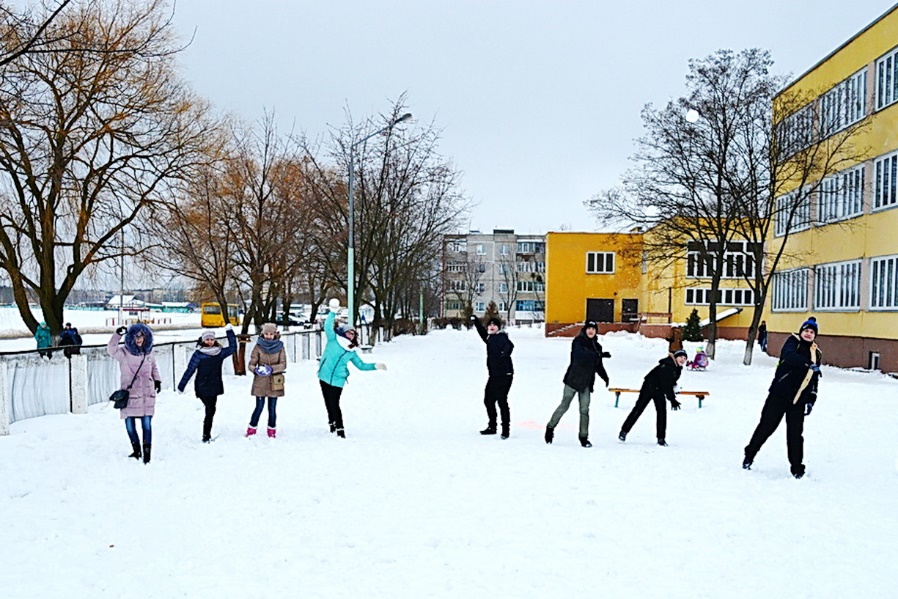 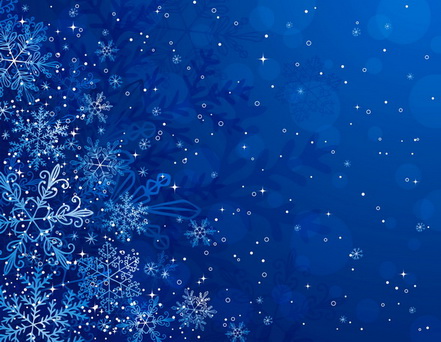 Операция «Отогреть Деда Мороза»
 или зимние забавы на свежем воздухе
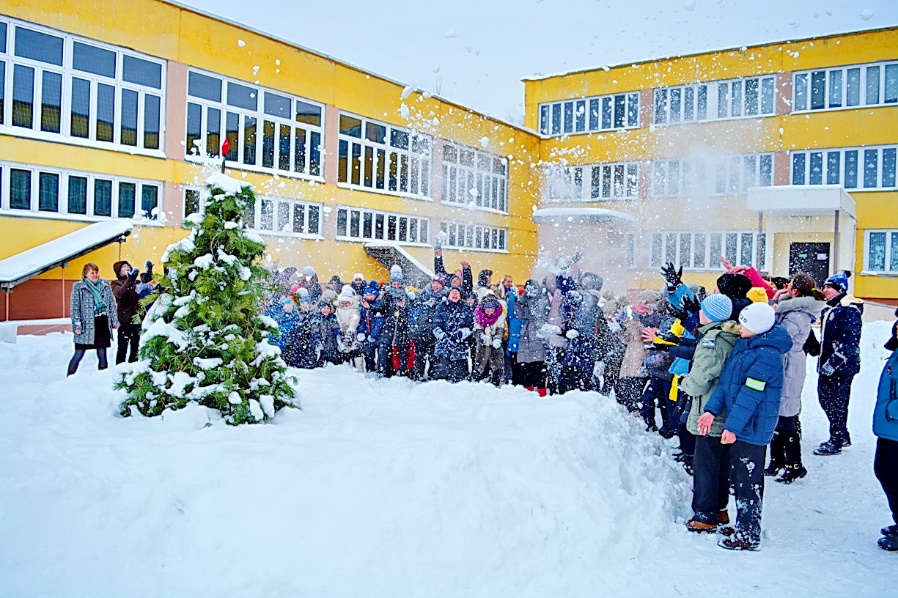 Эстафеты на свежем воздухе        «Зима для ловких, сильных, смелых»
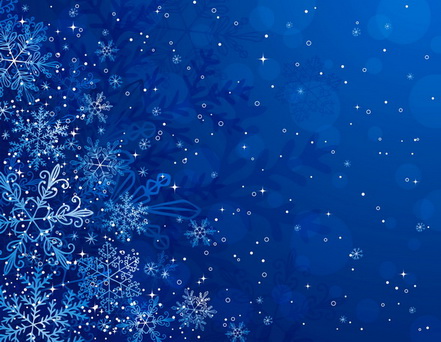 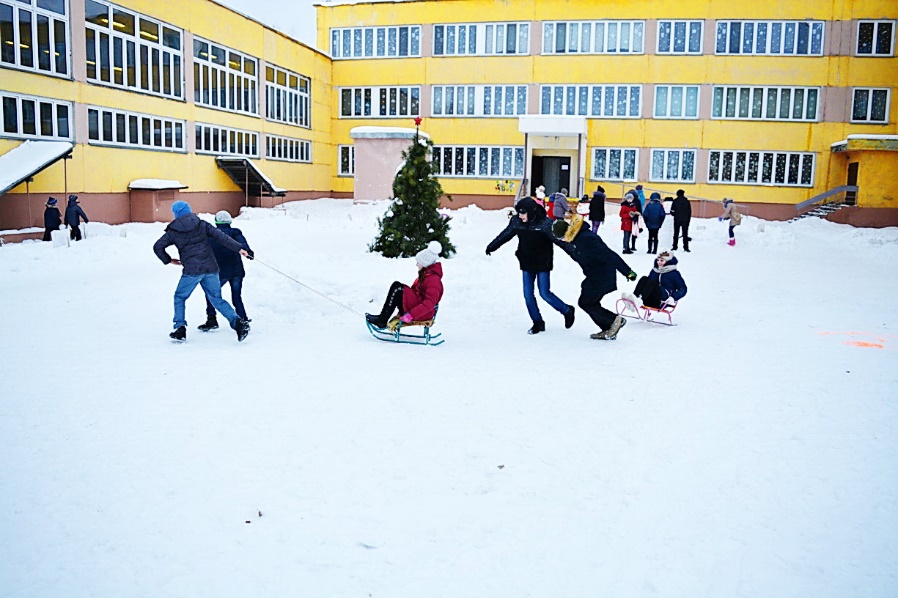 Эстафеты на свежем воздухе        «Зима для ловких, сильных, смелых»
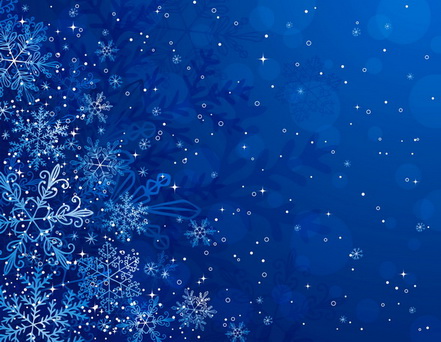 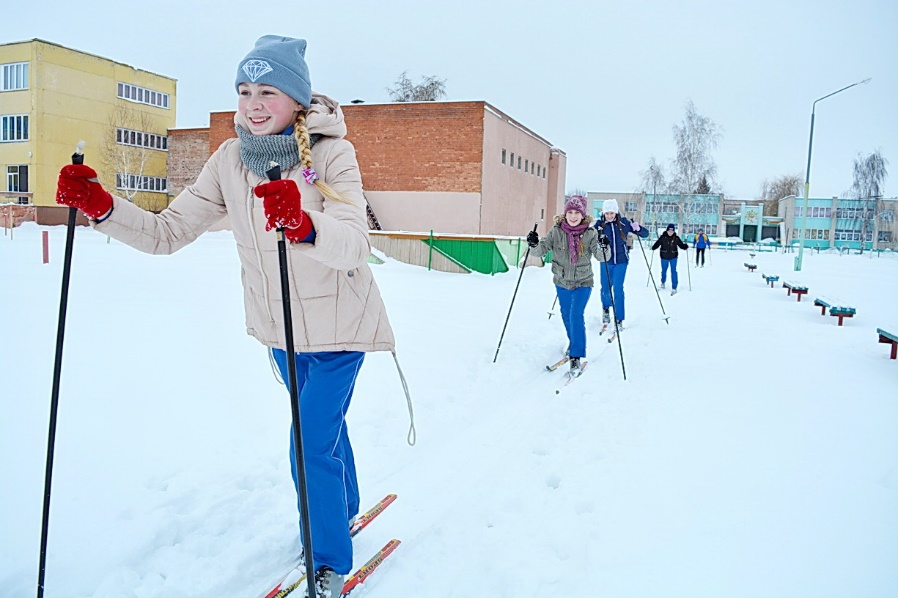 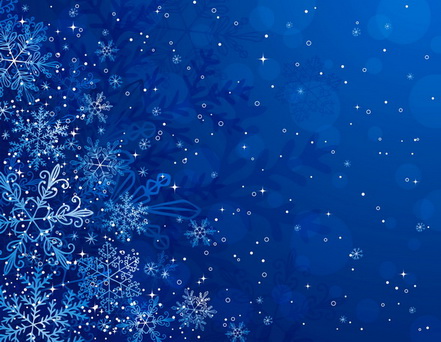 Закрытие дня снега
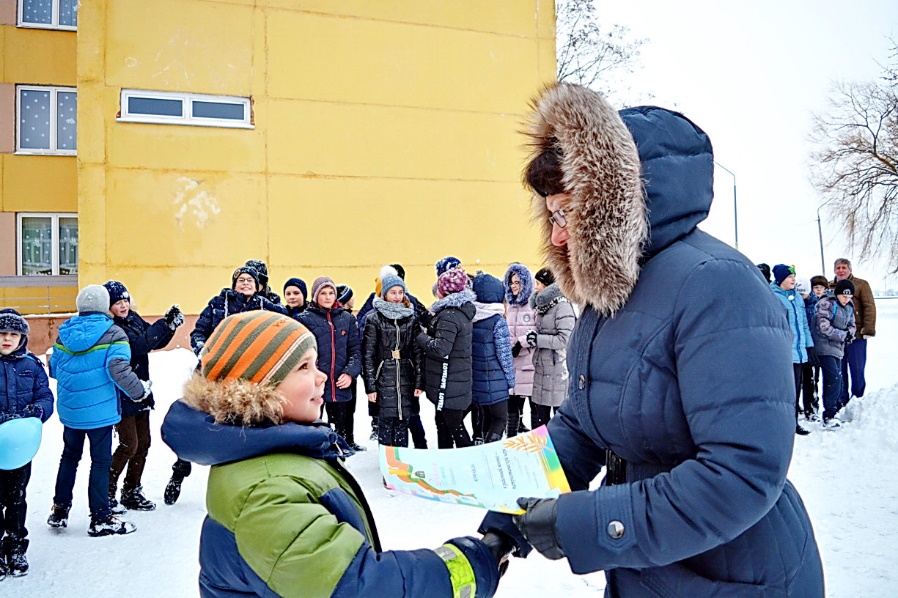 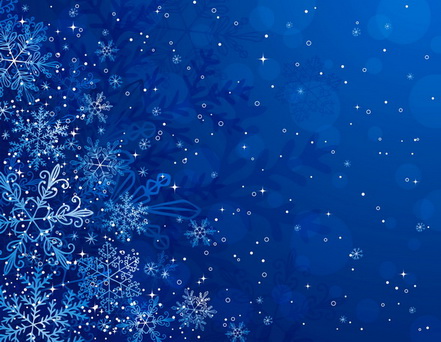 Закрытие дня снега
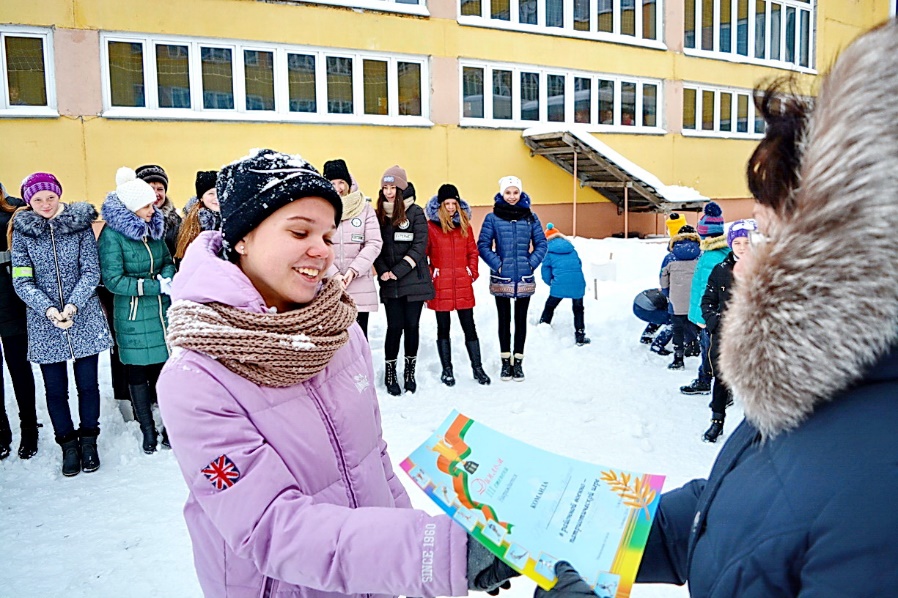 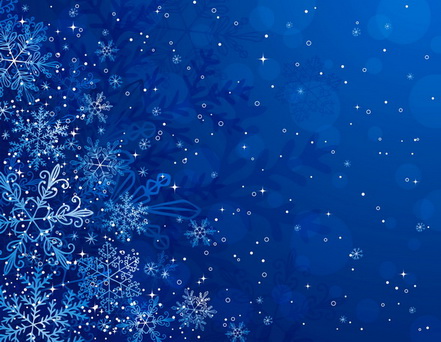 Закрытие дня снега
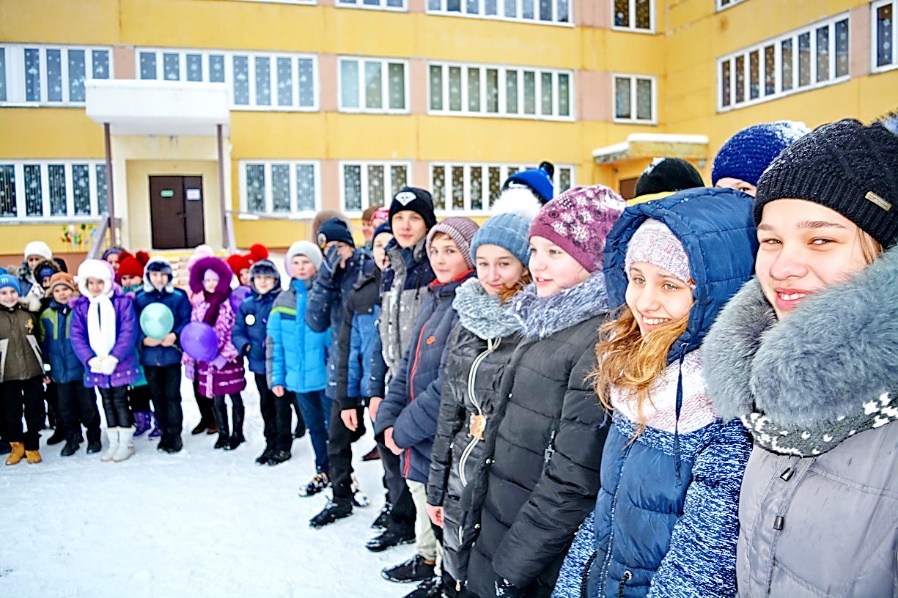